BIOPAMA - IMET
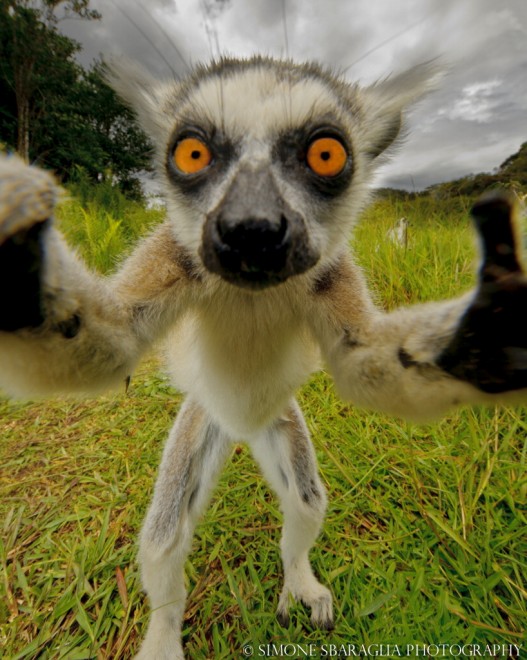 Overview and clinics
BIOPAMA – IMET OPPORTUNITIES
IMET can support GL process is not yet sufficiently known and used 
IMET reporting tool to be developed (in progress)
Invest on IMET data scaling up for analysis, strategies and identification of operational priorities
Ensure link between IMET and digital observatories (bottom/up – top/down information flows)
IMET supports capacity building along the PME approach
IMET
-
OPPORTUNITIES
(1)
[Speaker Notes: DOPA input to the Aichi Target 11 and 12 country profiles and how they were used in regional CBD workshops to support countries]
BIOPAMA – IMET OPPORTUNITIES
IMET
-
OPPORTUNITIES
(2)
IMET data and analysis as basis for the PME approach
IMET supports training on analysis and orients research and monitoring
IMET can feed Protected Planet/Compass (data)
IMET for Marine Protected areas
[Speaker Notes: DOPA input to the Aichi Target 11 and 12 country profiles and how they were used in regional CBD workshops to support countries]
BIOPAMA – IMET CHALLENGES
Data evidence  for specific elements (i.e. Outcomes) ?
Governance / Equity analysis ?
Funds for IMET exercises
More knowledge, accessibility, information on IMET
IMET for non ACP countries
Database setting and accessibility
Limited number of coaches so far
IMET
-
CHALLENGES
[Speaker Notes: DOPA input to the Aichi Target 11 and 12 country profiles and how they were used in regional CBD workshops to support countries]
BIOPAMA – IMET Overview
IMET
-
OTHER
CONSIDERATIONS
IMET for MAC?

Toolbox to identify best tools for specific analysis or specific protected / conserved areas
[Speaker Notes: DOPA input to the Aichi Target 11 and 12 country profiles and how they were used in regional CBD workshops to support countries]
BIOPAMA – IMET Overview
IMET
-
POSSIBLE SOLUTIONS
Possible integration with GL (but IMET ≠ GL)
Articles, Massive Open Online Course – MOOC (Management effectiveness in IMET, application, COMIT, etc.)
English speaking IMET coaches/training
Information for other tools / Alert on specific situation requiring the use of other specific tools
[Speaker Notes: DOPA input to the Aichi Target 11 and 12 country profiles and how they were used in regional CBD workshops to support countries]
BIOPAMA – IMET Overview
IMET can support the Green List Standards by:
identifying values and elements in the intervention context
prioritizing key element of management or governance (the last one for few elements)
supporting monitoring and planning for a better achievement of outputs and outcomes
picking out common elements from a scaling-up analysis
GL mentors and IMET coaches
IMET  and Green List
[Speaker Notes: DOPA input to the Aichi Target 11 and 12 country profiles and how they were used in regional CBD workshops to support countries]
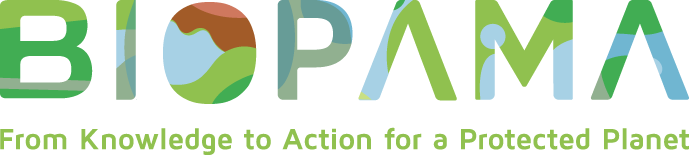 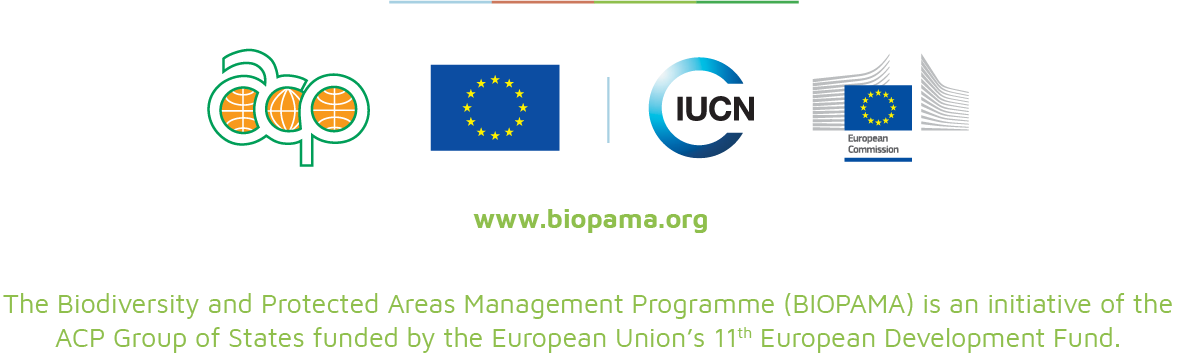 BIOPAMA PPT Template